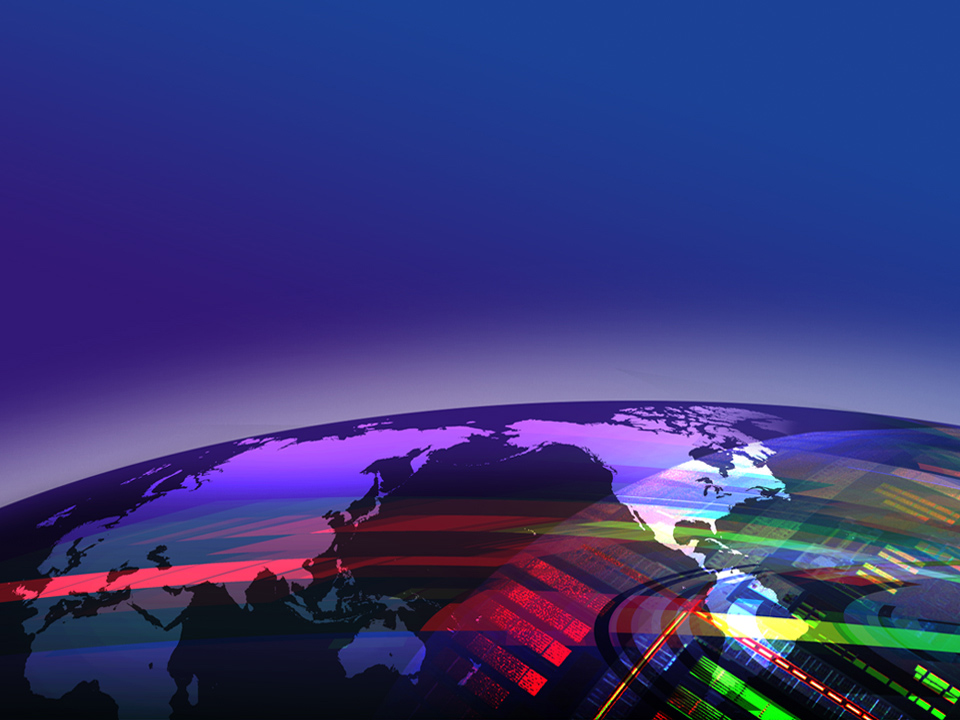 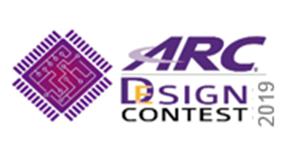 領先創新·
·超越自我
2019 Synopsys ARC盃電子設計競賽
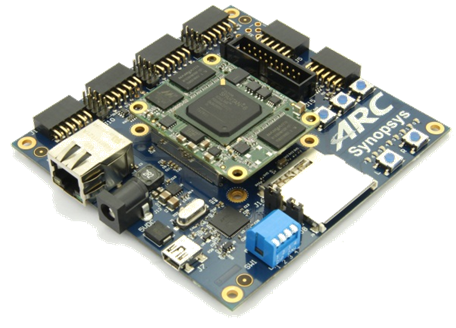 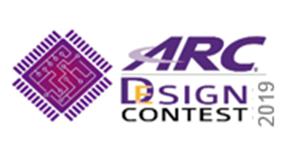 iRobot – Robot System for Front-Vehicle Detection to Enhance Driver's Awareness
Team: Magical Robot
Tsang-Yung Wu, Wen-Cong Huang, Kai-Wen Yang
2019.08.27
Agenda
Introduction
Technology Breakthrough
Results
Conclusion
References
Appendix
Agenda
Introduction
Technology Breakthrough
Results
Conclusion
References
Appendix
Motivation – 3A
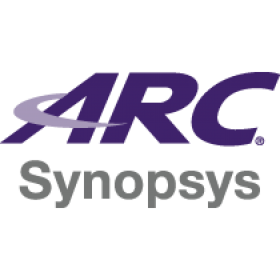 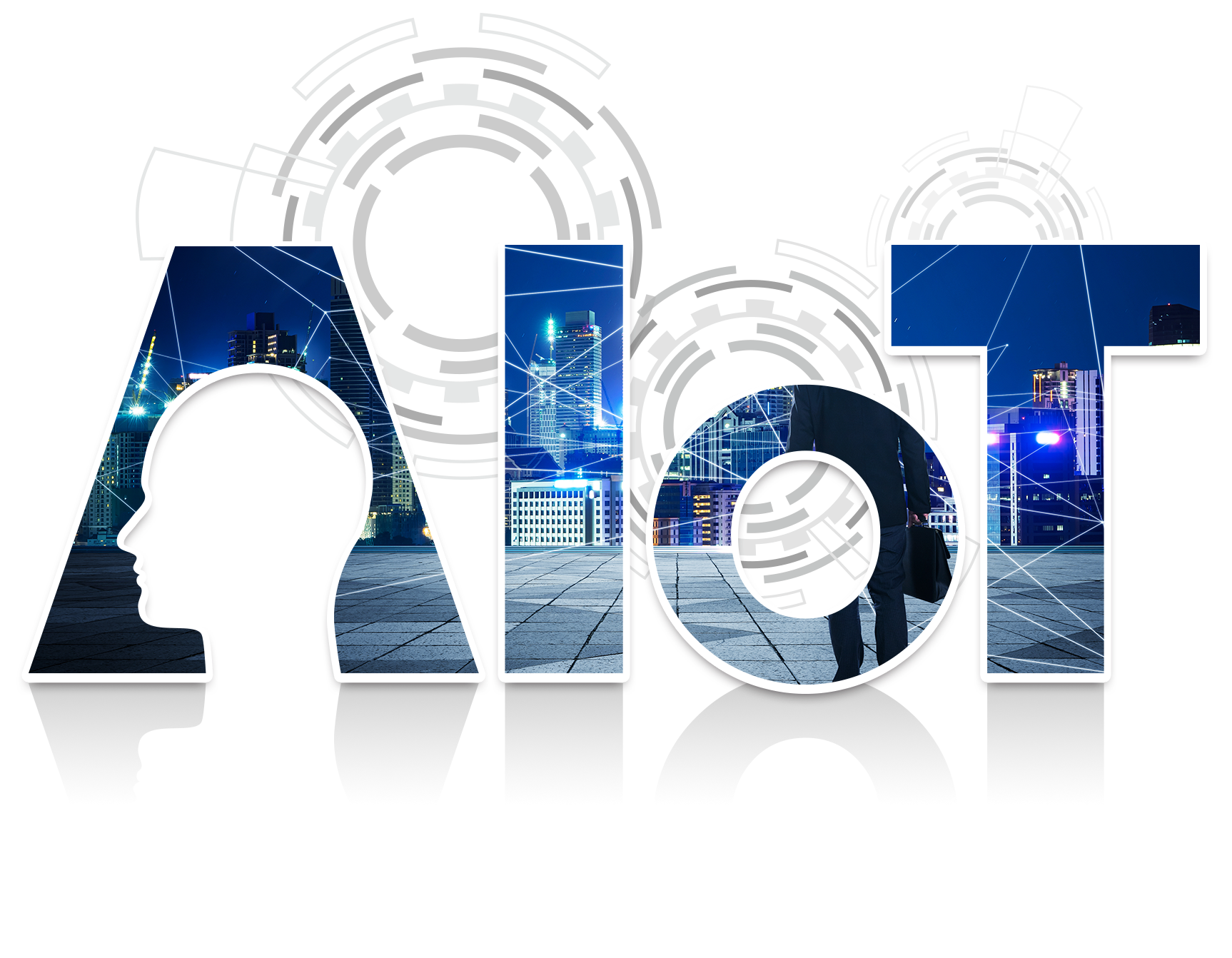 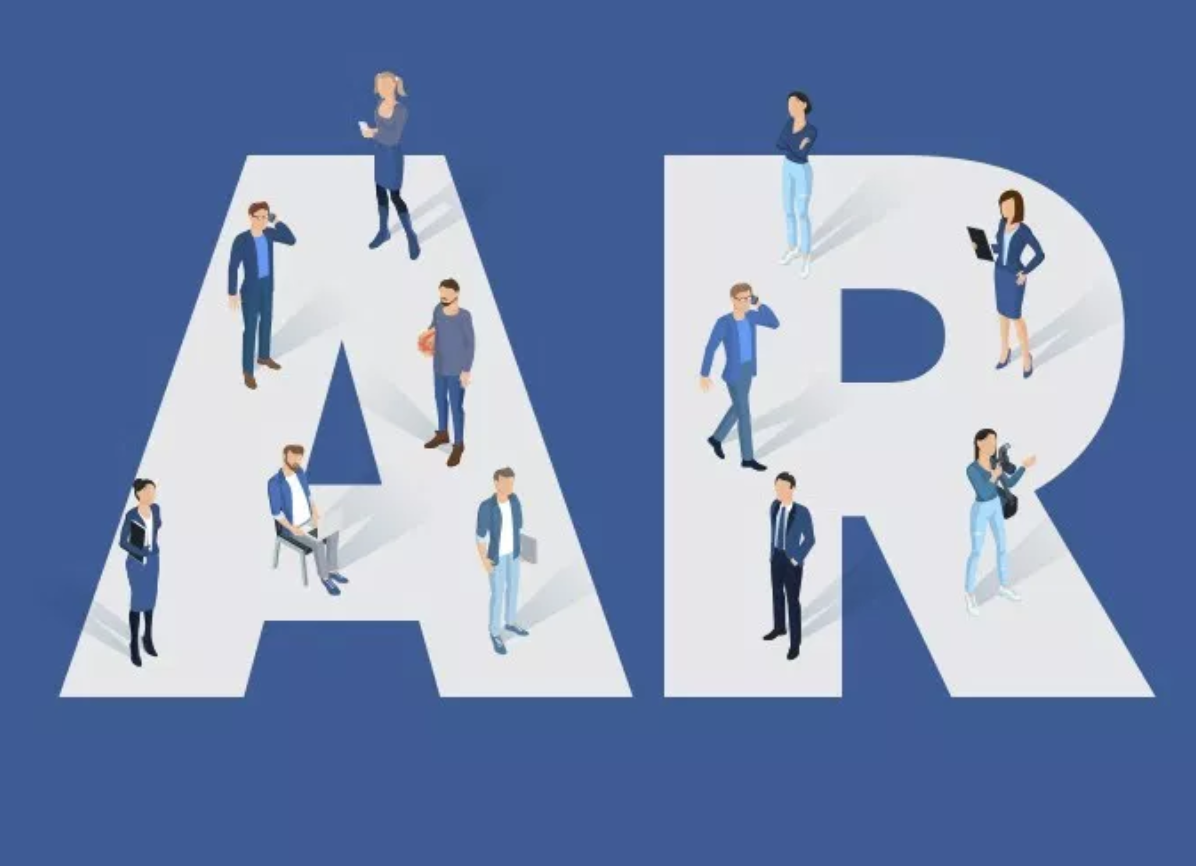 ARC IoTdk
AIoT
Augmented Reality
Connect the World
Compute the World
Understand the World
Prospect
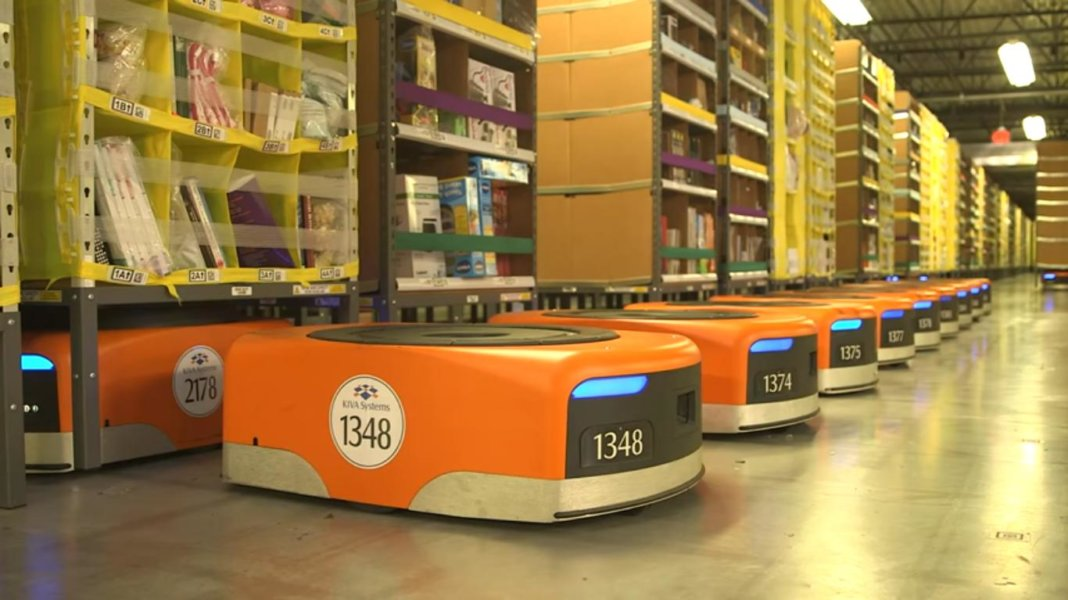 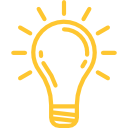 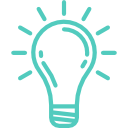 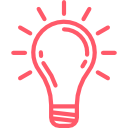 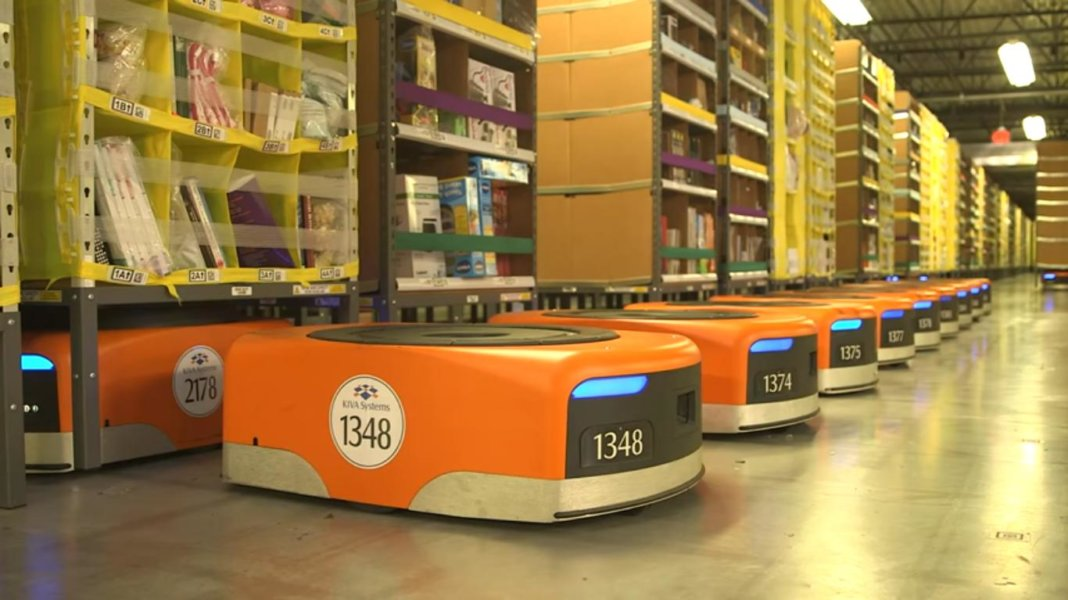 Start
Think
Goal
Front-Vehicle Detection
Smart Movement Robot
Motivation – 
3A
How to produce something interesting?
Like Amazon robot that move around warehouse smartly
Urban scenes is easier to get, e.g. CityScapes
System Architecture
[Speaker Notes: Prototype
Car with two wheels in the back one 導向輪 in the front
Car with ARC and self and Arduino on it
OV7670 is connected with the ARC and resting on the shelf
Bluetooth and a motor board are connected with the Arduino 


LCD screen
More Specific Application Goal
Difference between segmentation and objection detection
Micro robot]
Agenda
Introduction
Technology Breakthrough
Results
Conclusion
References
Appendix
[Speaker Notes: 1. how performance changes
2. Testing results or training results
3. why demo looks bad (or good)]
Technology Intro
Semantic 
Segmentation
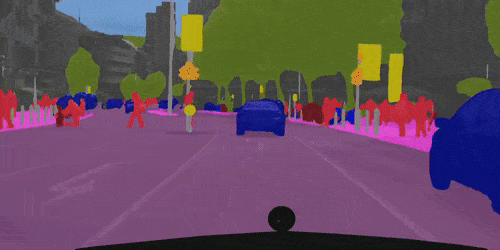 Figure referred from  https://towardsdatascience.com/semantic-segmentation-popular-architectures-dff0a75f39d0
[Speaker Notes: 理解場景->語意分割
例子：自駕車]
The task of classifying each and very pixel in an image into different classes as shown in figure below

Example Use Cases
Self-Driving Cars
Robotic Systems
Damage Detection

Current Implementation
Traditional feature extraction
Deep learning
Technology Breakthrough
Paper result 
reproduce
Experiments & Revision
Hardware Constraint ??
Method
The task of classifying each and very pixel in an image into different classes as shown in figure below

Example Use Cases
Self-Driving Cars
Robotic Systems
Damage Detection

Current Implementation
Traditional feature extraction
Deep learning
ICNet
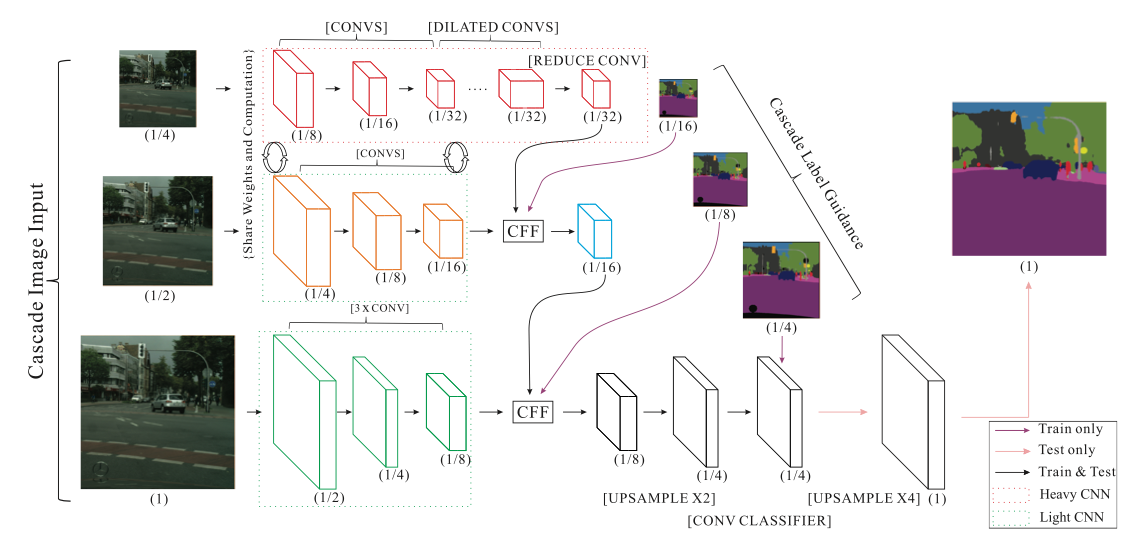 The task of classifying each and very pixel in an image into different classes as shown in figure below

Example Use Cases
Self-Driving Cars
Robotic Systems
Damage Detection

Current Implementation
Traditional feature extraction
Deep learning
Method
Revised ICNet
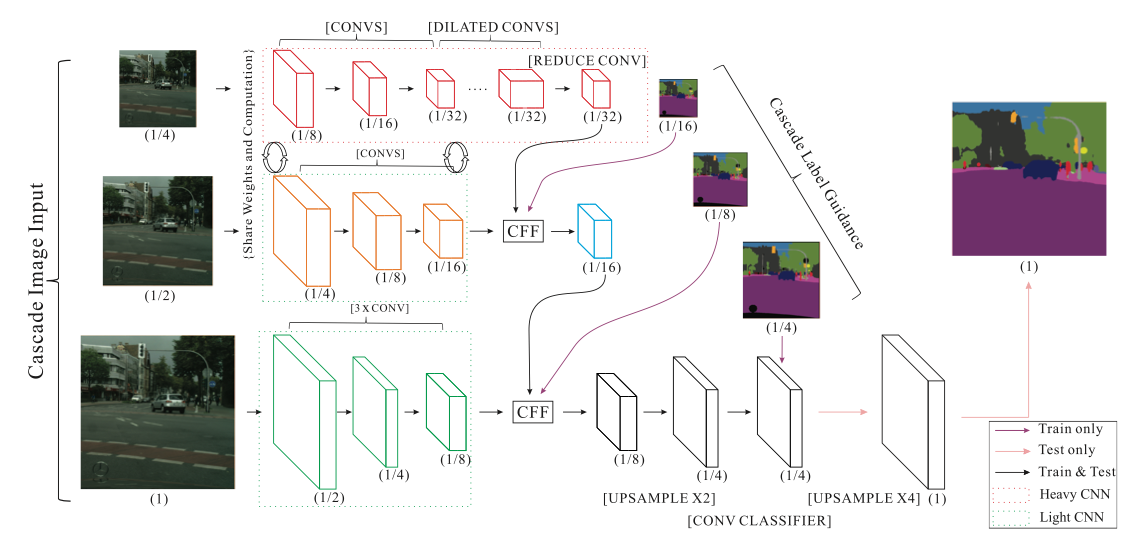 The task of classifying each and very pixel in an image into different classes as shown in figure below

Example Use Cases
Self-Driving Cars
Robotic Systems
Damage Detection

Current Implementation
Traditional feature extraction
Deep learning
Method
Final 
Model
ResNet
19 classes
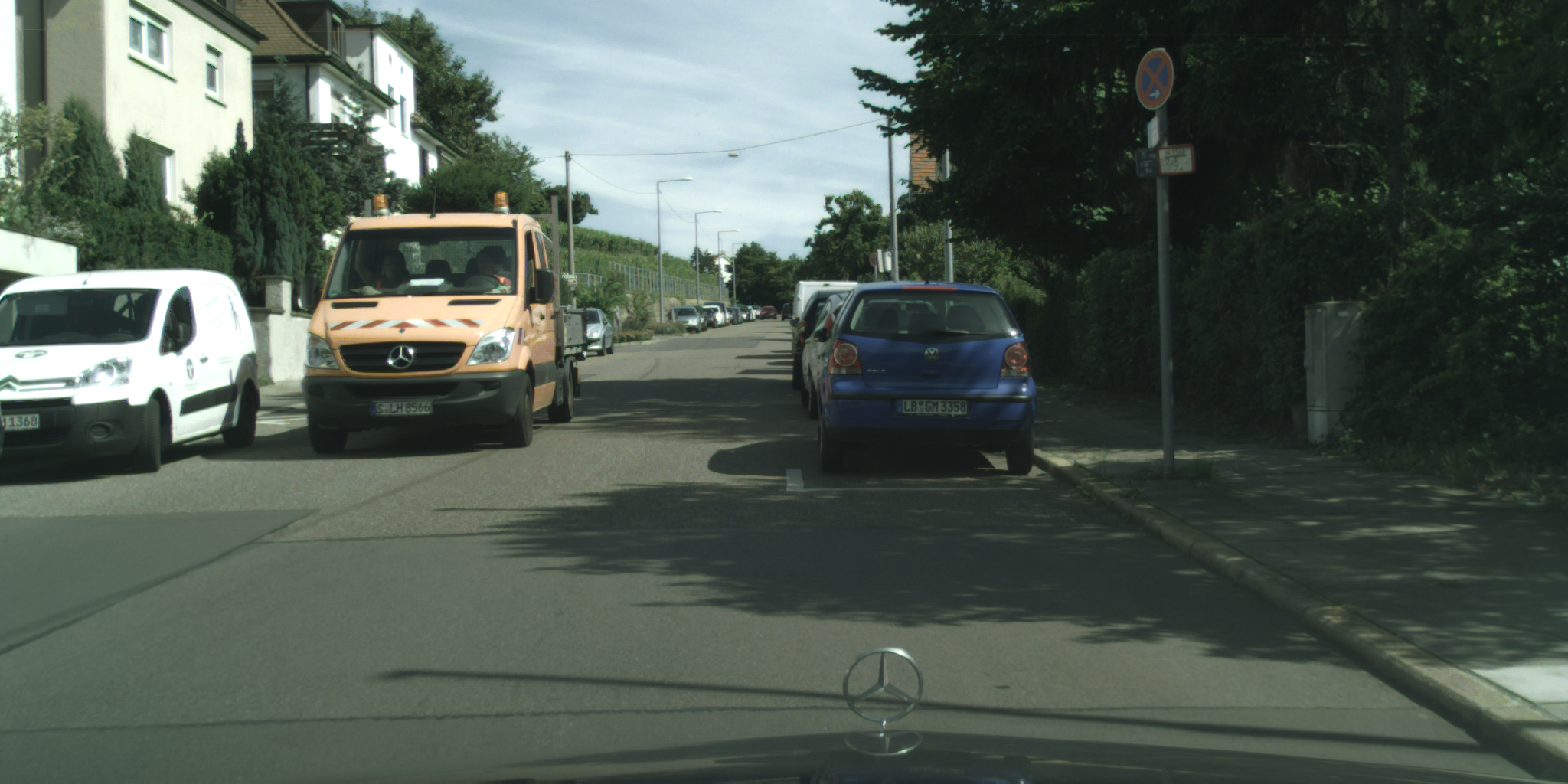 2  
key classes
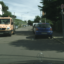 Reshape input image to much smaller size
Reduce number of class to 2 most important classes
Shrink the numbers of channel in convolutional layers
[Speaker Notes: Revised icnet 依舊複雜 有限的memory情況下選擇使用resnet  並對resnet修改使成為]
Model Feature
Paper Result
Mode Size:
     7MB
Input image size:       
     1024 x 2048
mIoU for all classes:  
     69.5%
Frame:                          
     30fps
2054fps
523KB
Model Size
Frame
Rate
800fps
113KB
425fps
28KB
Model Feature
81.6%
mIoU for Two Key Classes
79.4%
72.4%
Agenda
Introduction
Technology Breakthrough
Results
Conclusion
References
Appendix
Segmentation Results on GPU
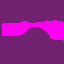 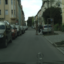 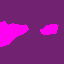 Cityscapes testing image
Segmentation result
Cityscapes testing image
Segmentation result
Segmentation Results on ARC
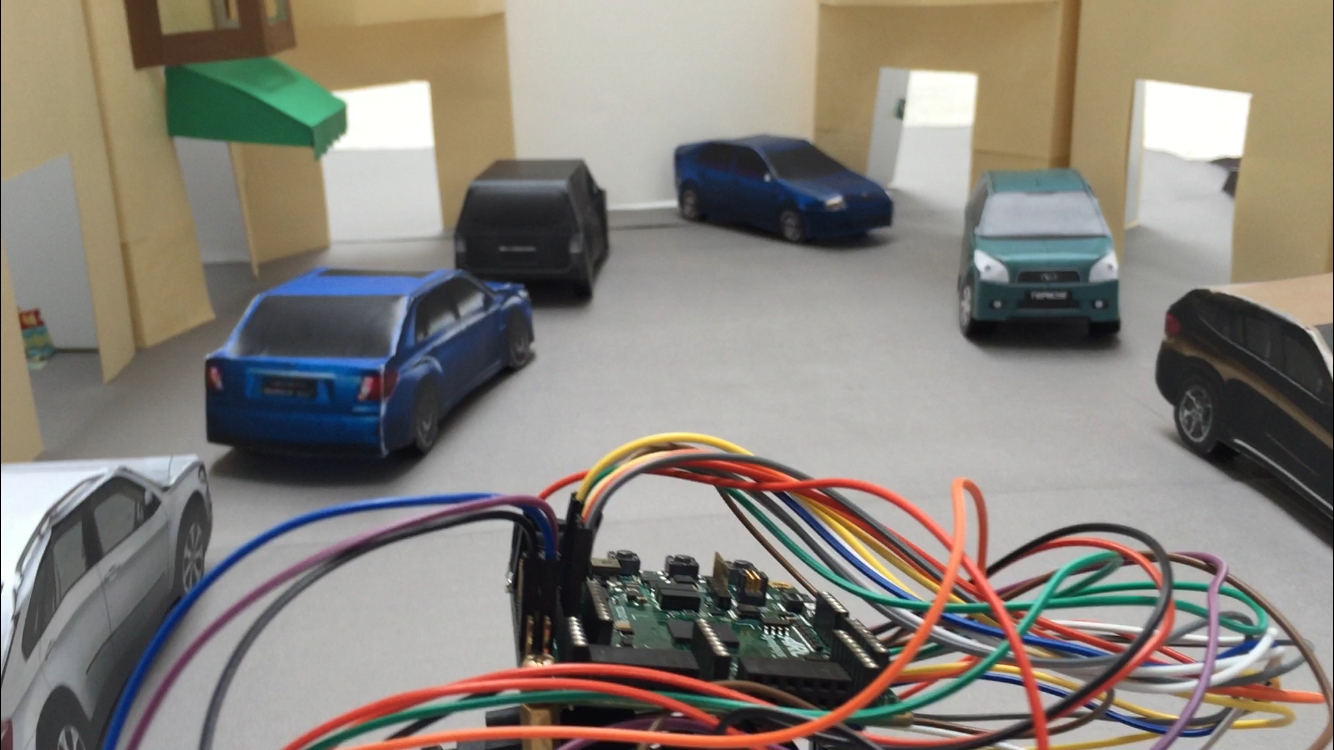 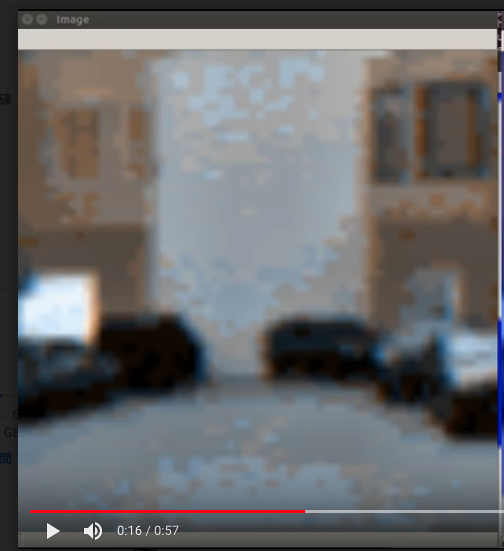 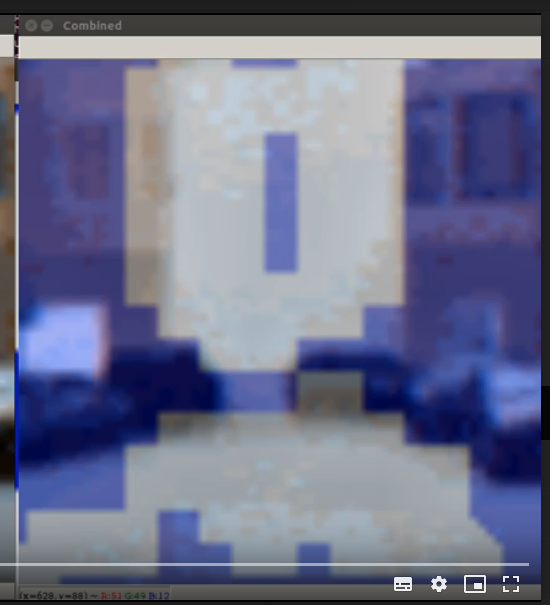 Simulative scene
Camera result
segmentation result
[Speaker Notes: Considering the data memory requirement, it is still impossible to download ICNet into the ARC board
Icnet actual size
Revisement you do to the ICNET
Later unfeasible reason the revised ICNet model size]
Scene Understanding – How many cars?
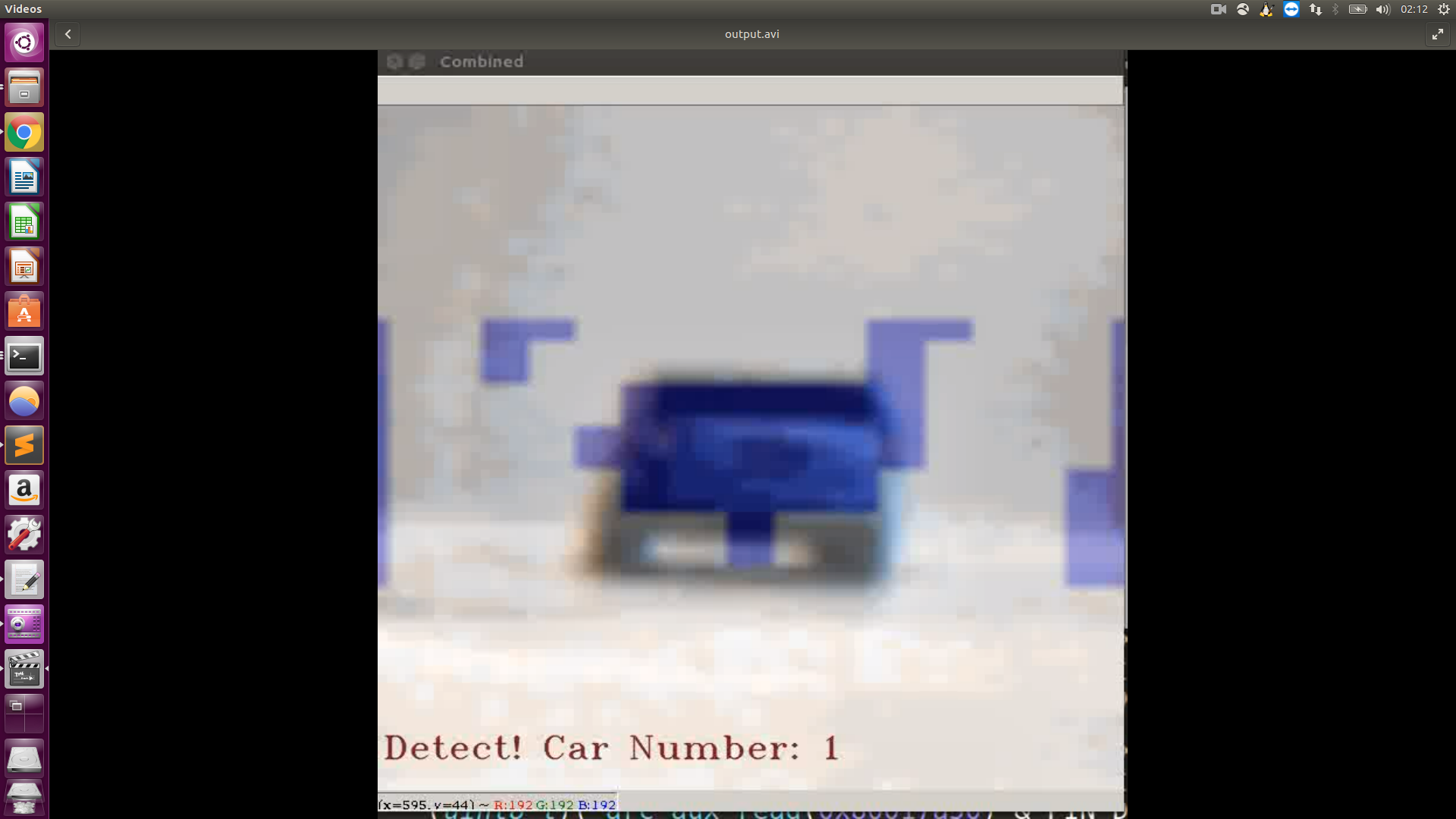 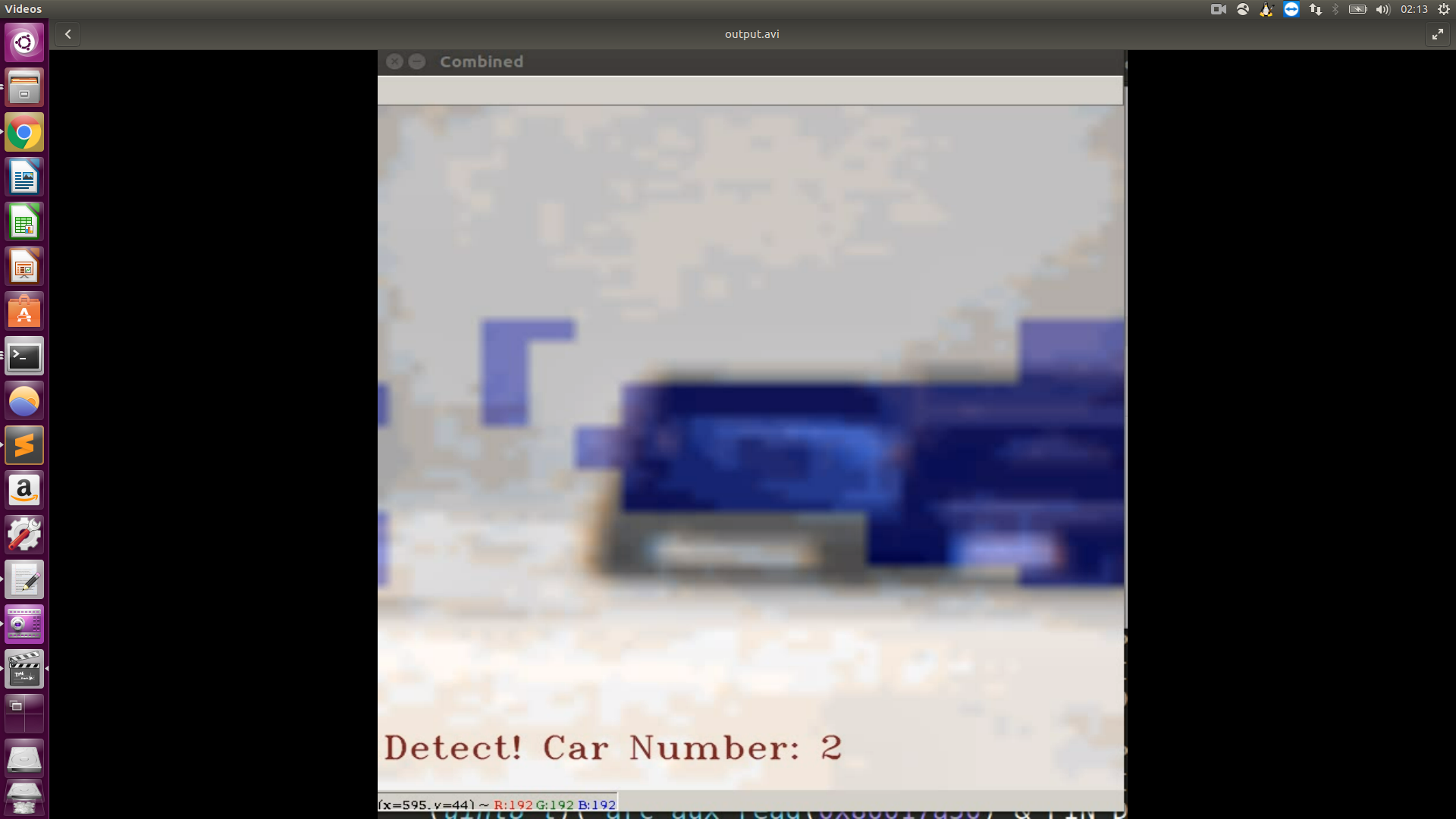 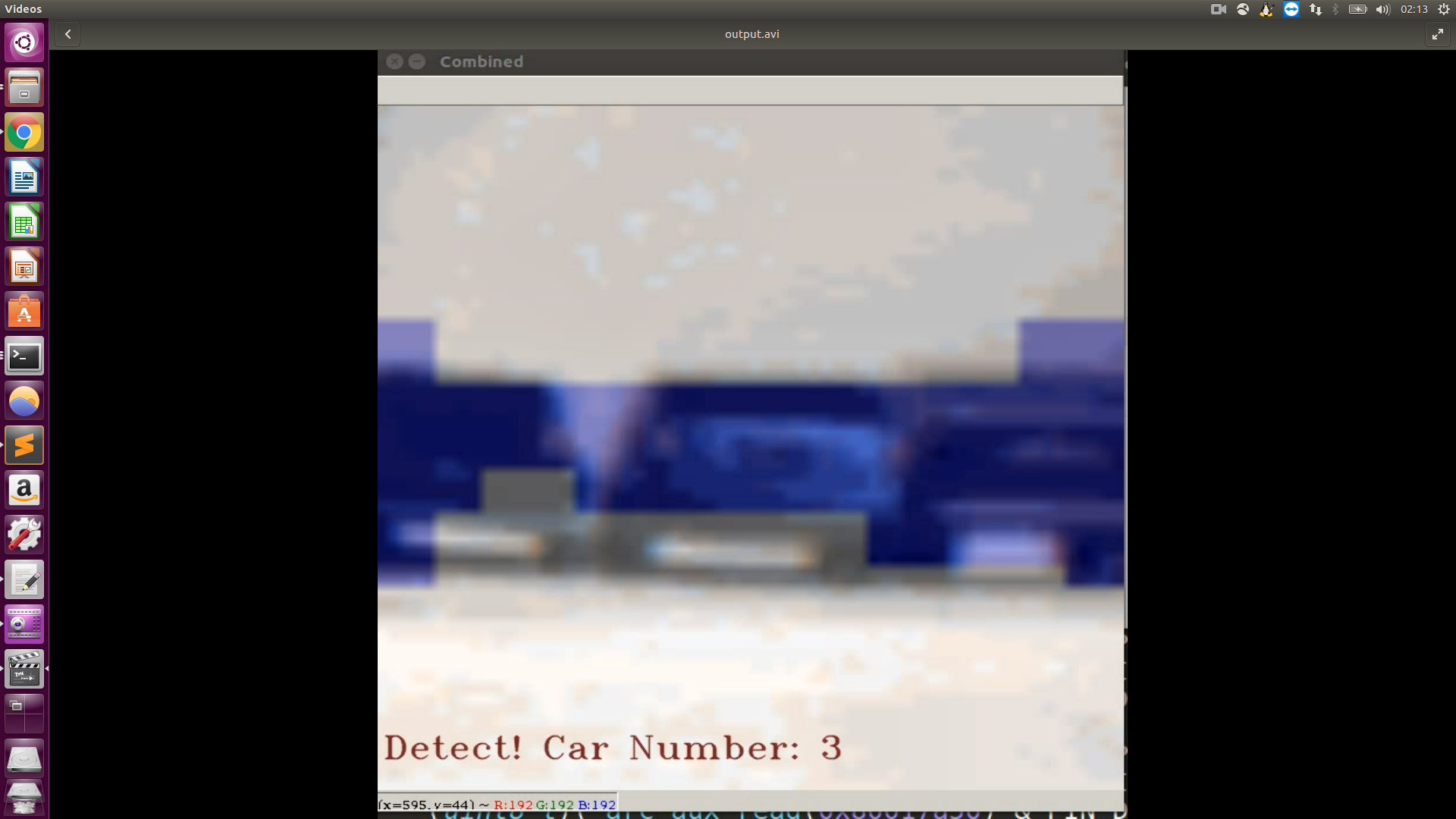 Scene Understanding – Danger Detection
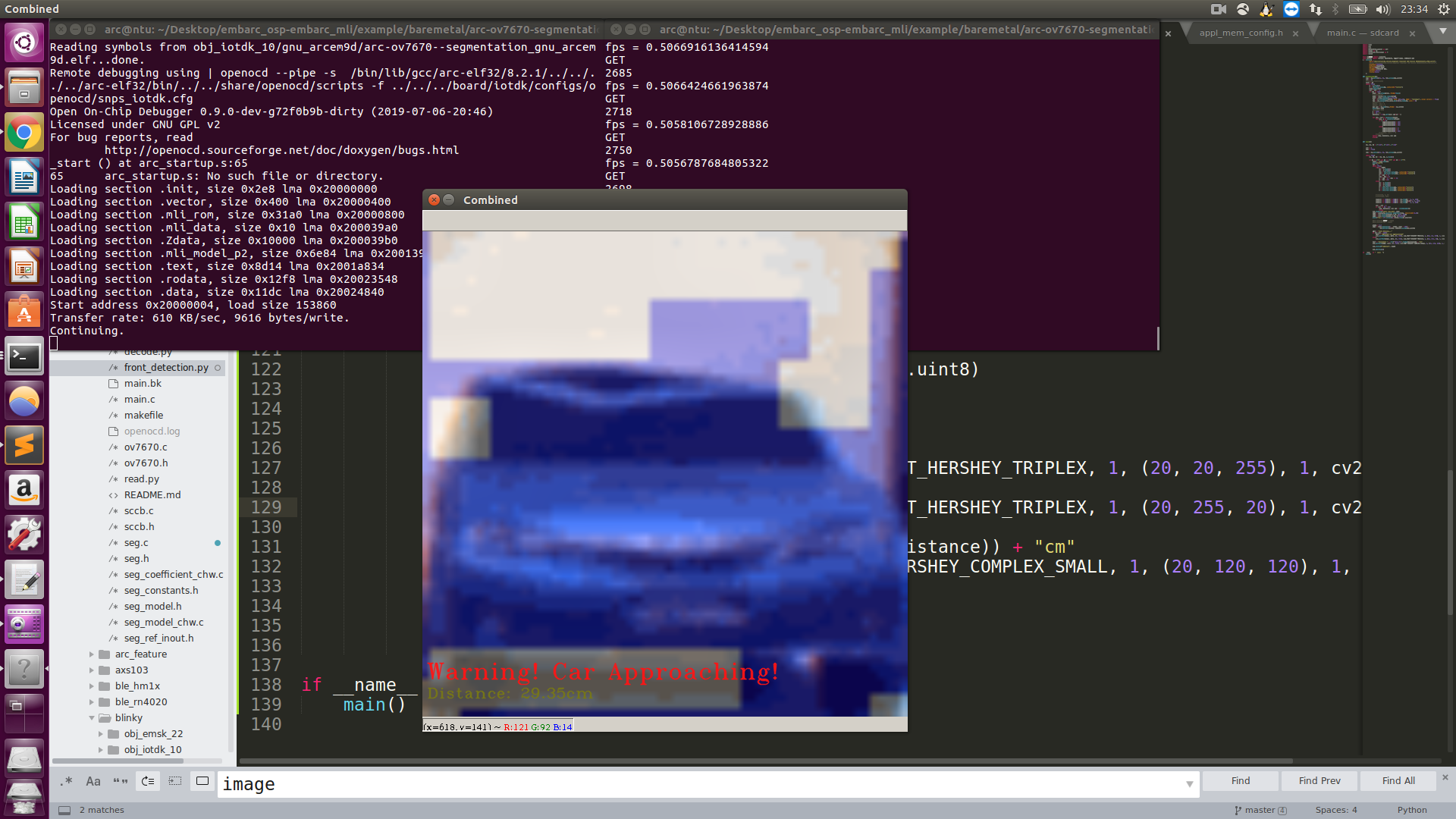 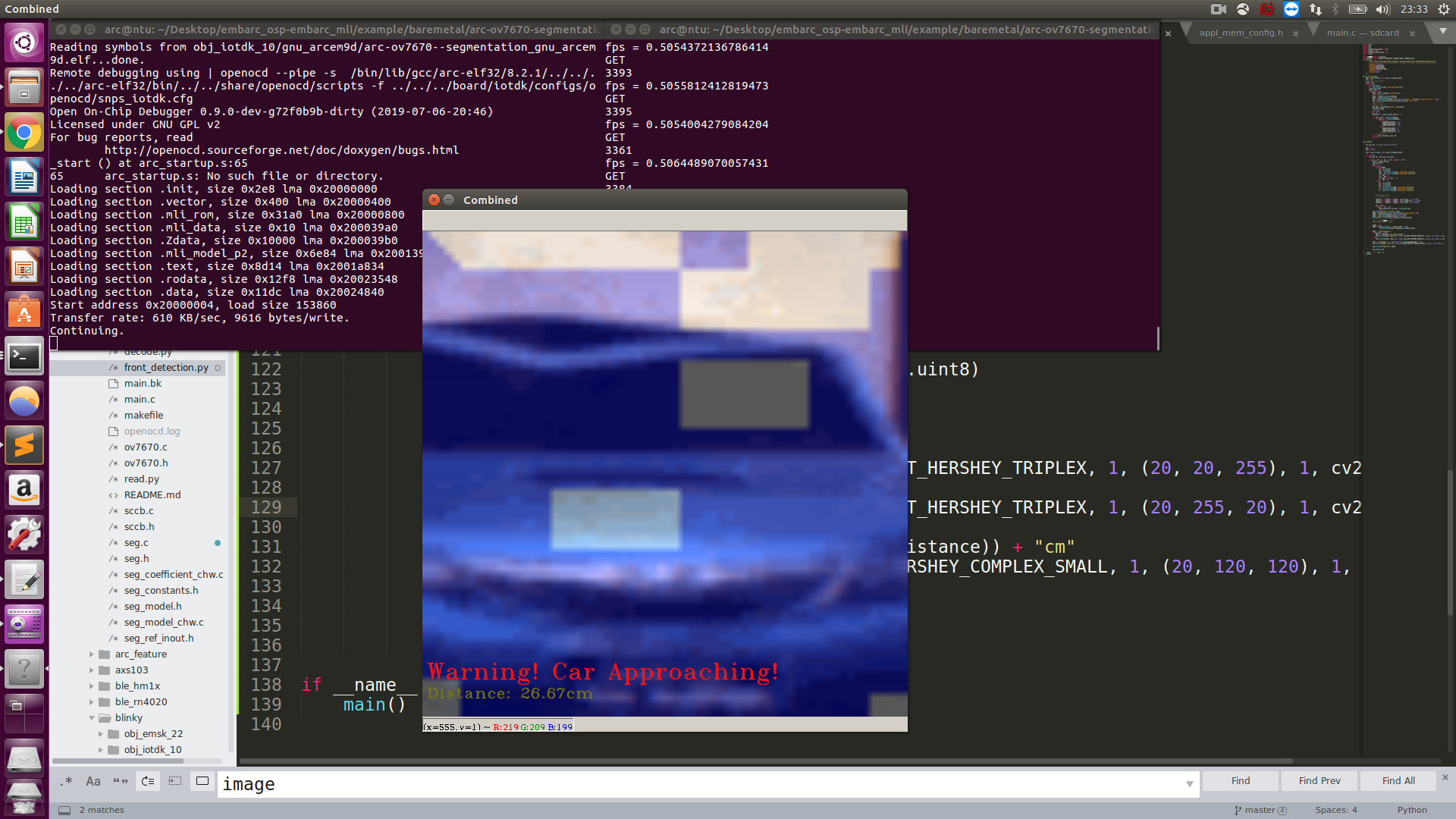 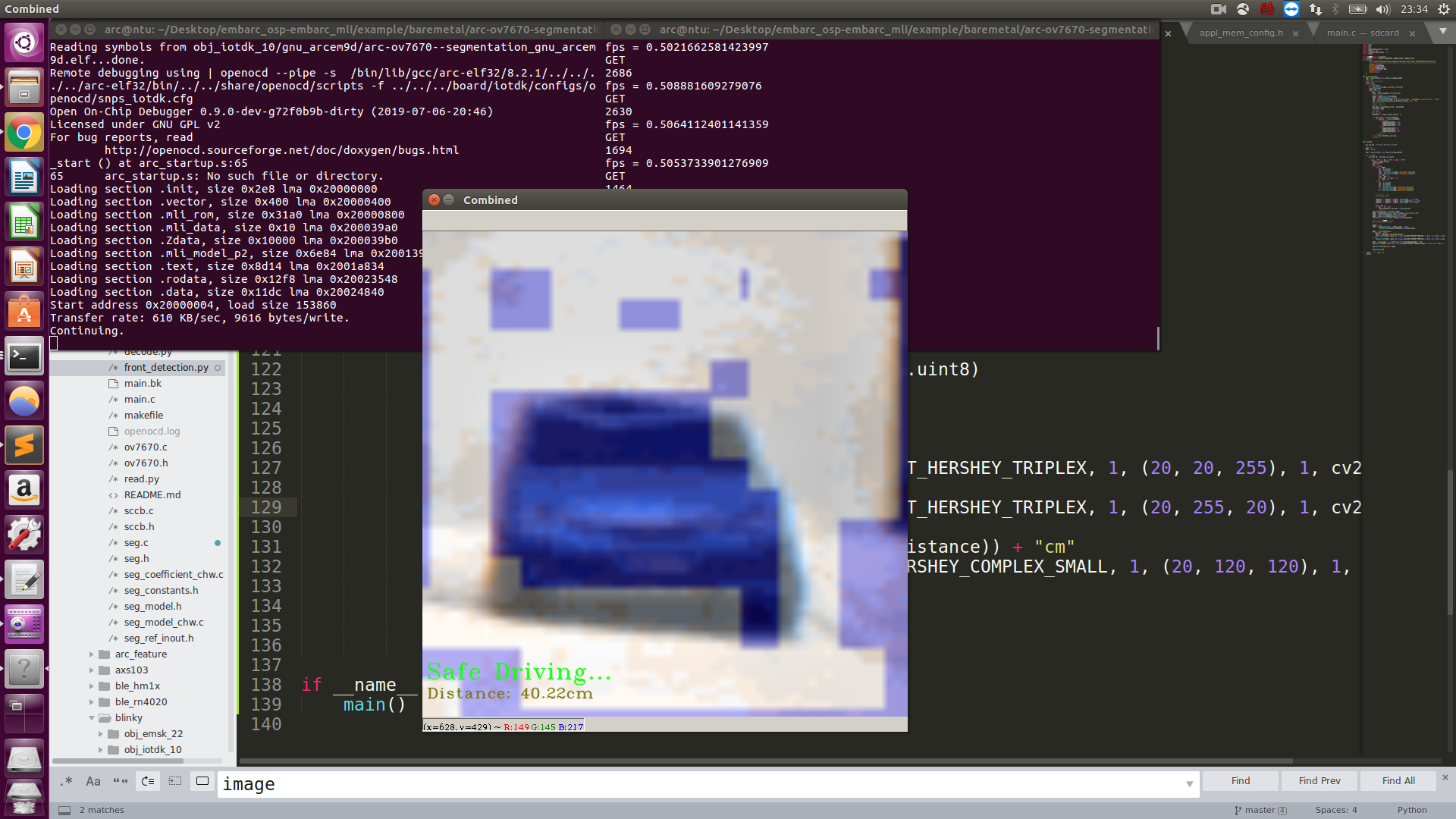 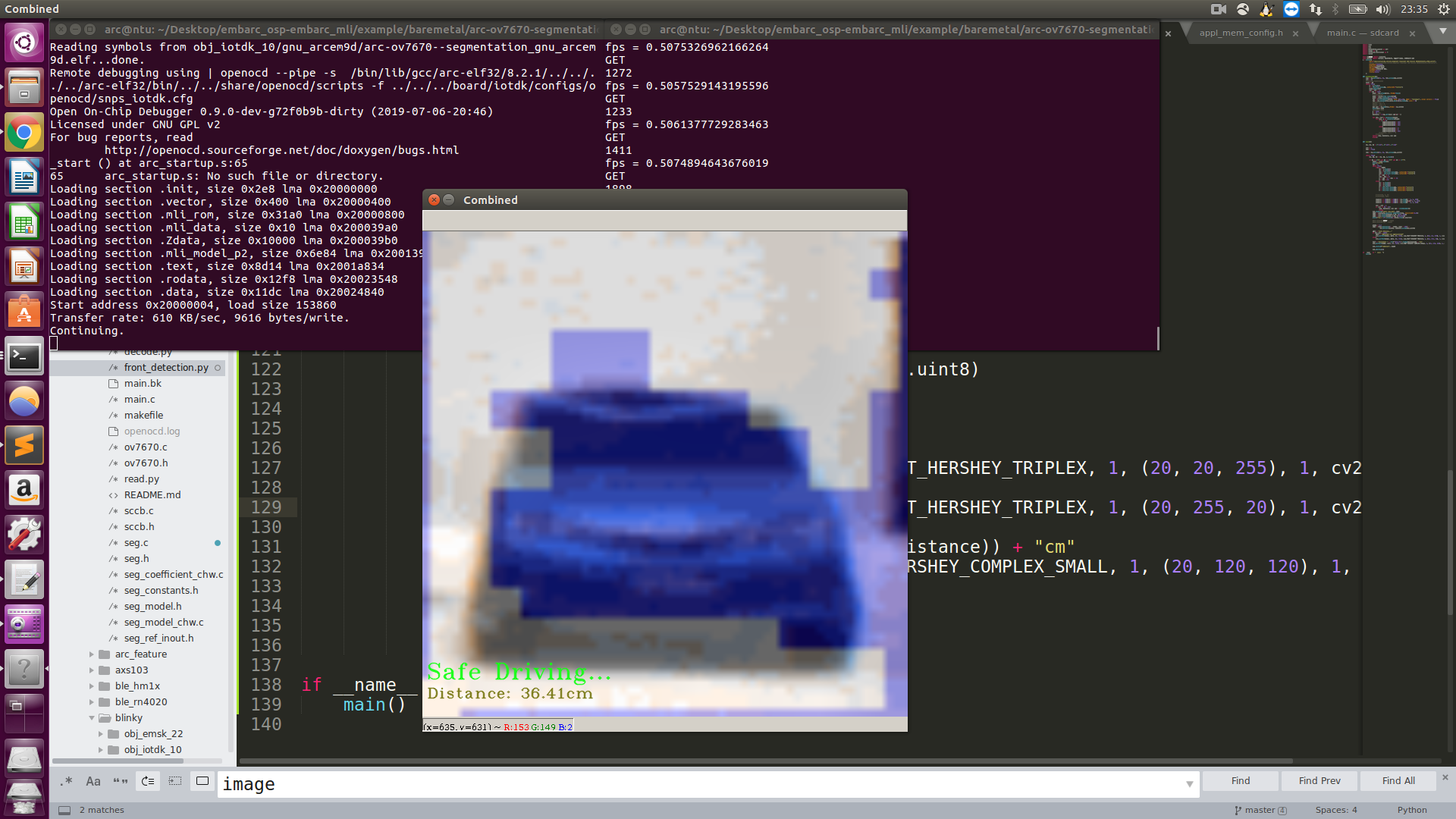 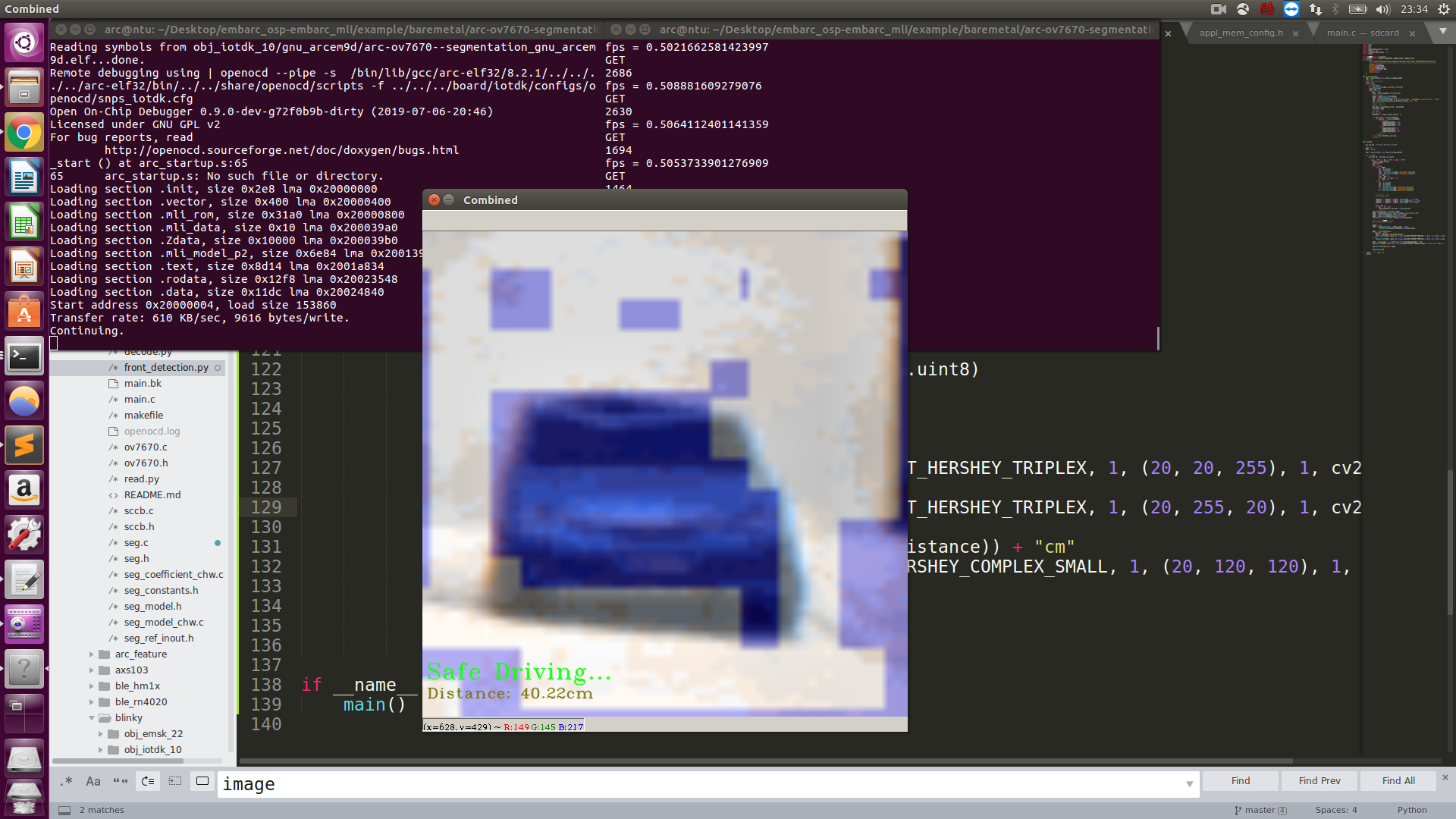 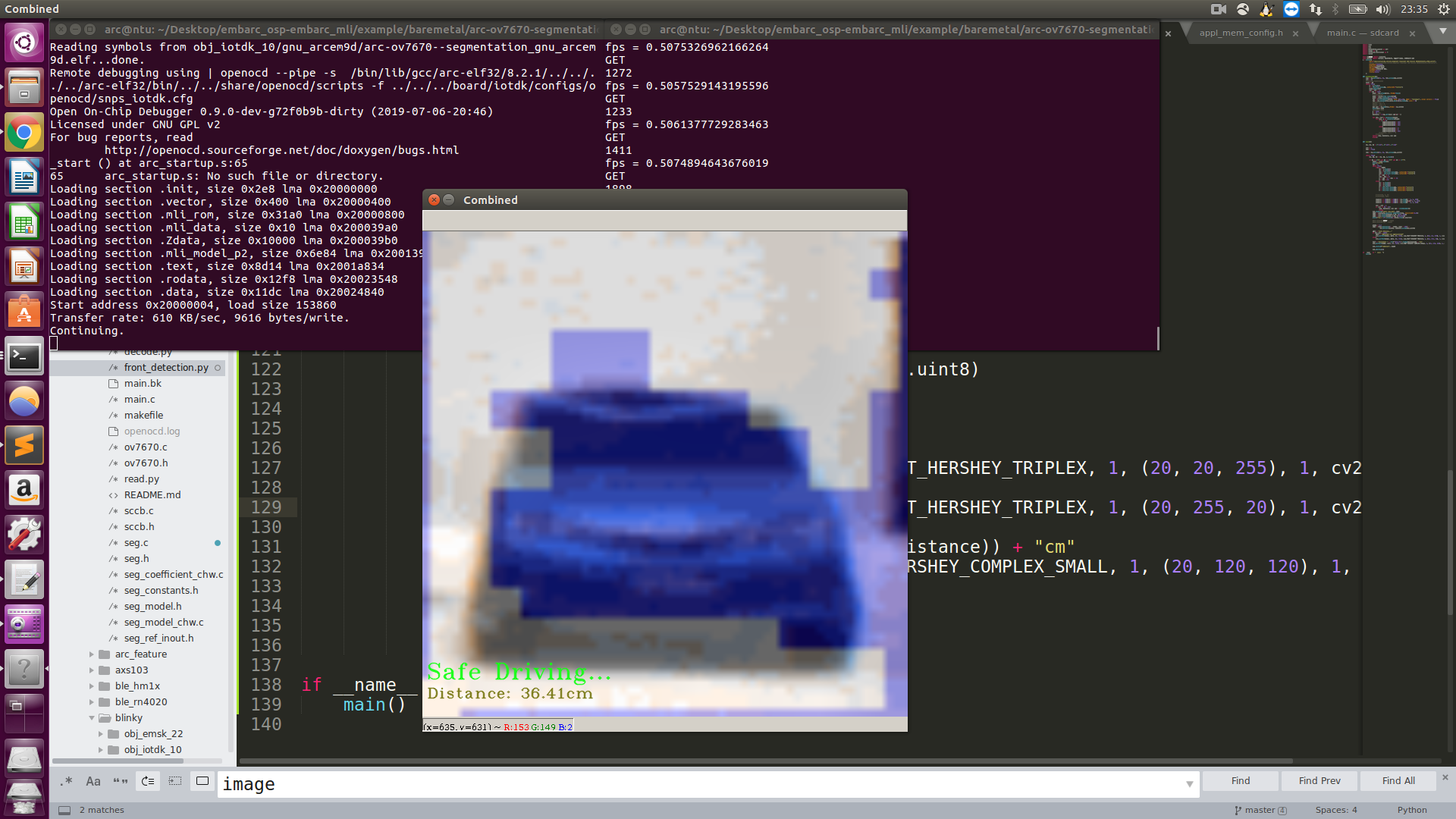 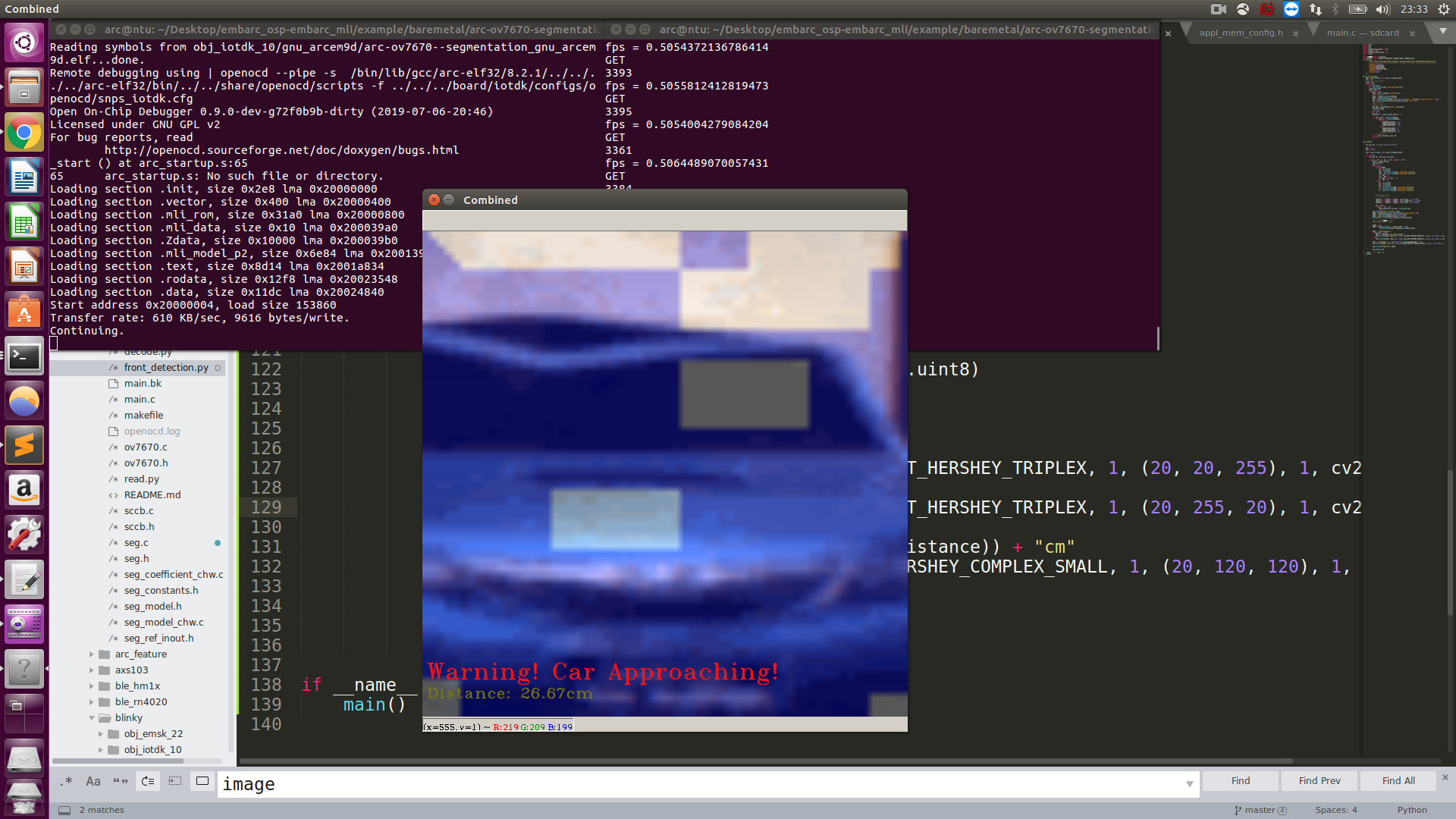 iRobot & Urban Scene
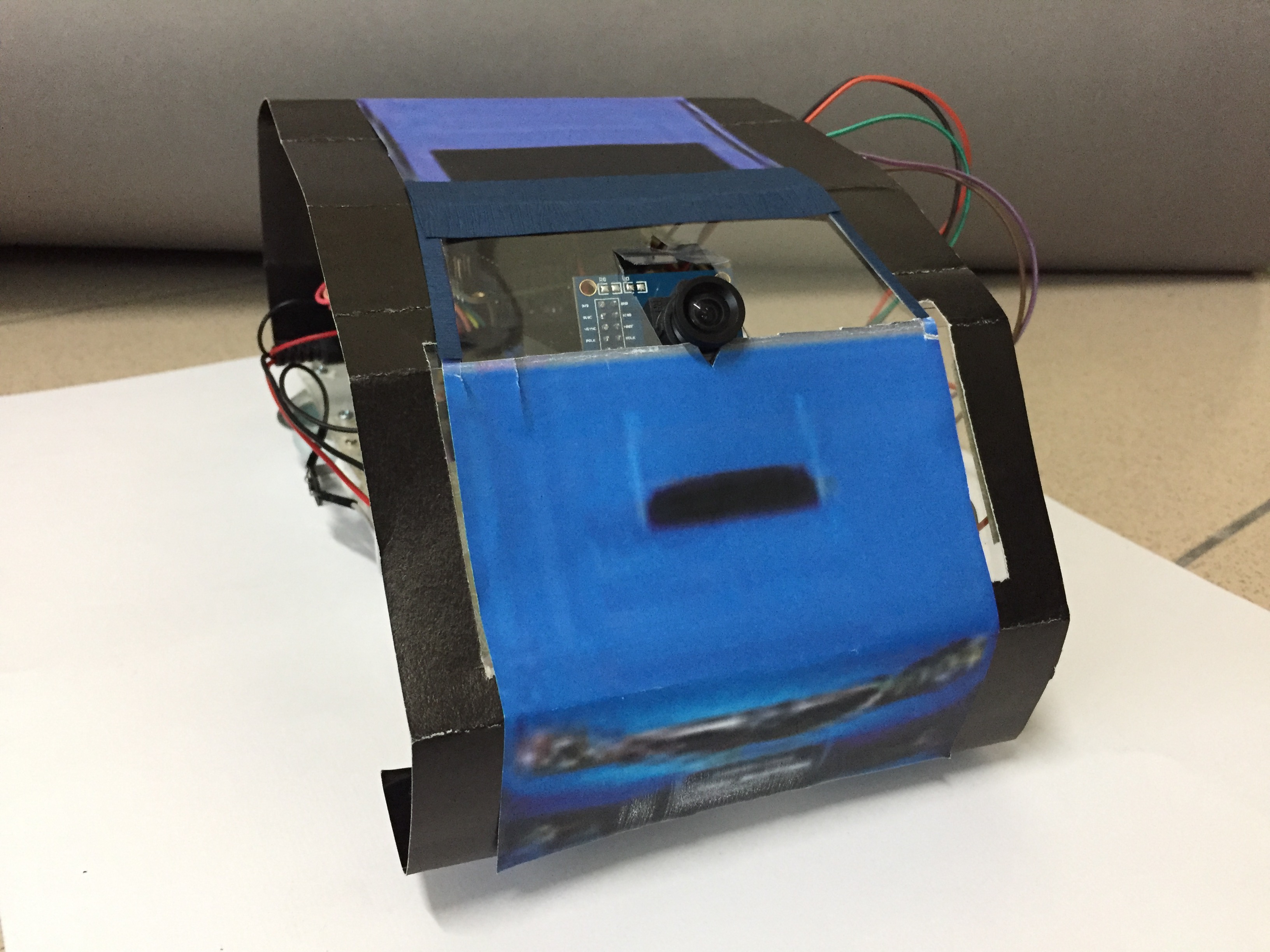 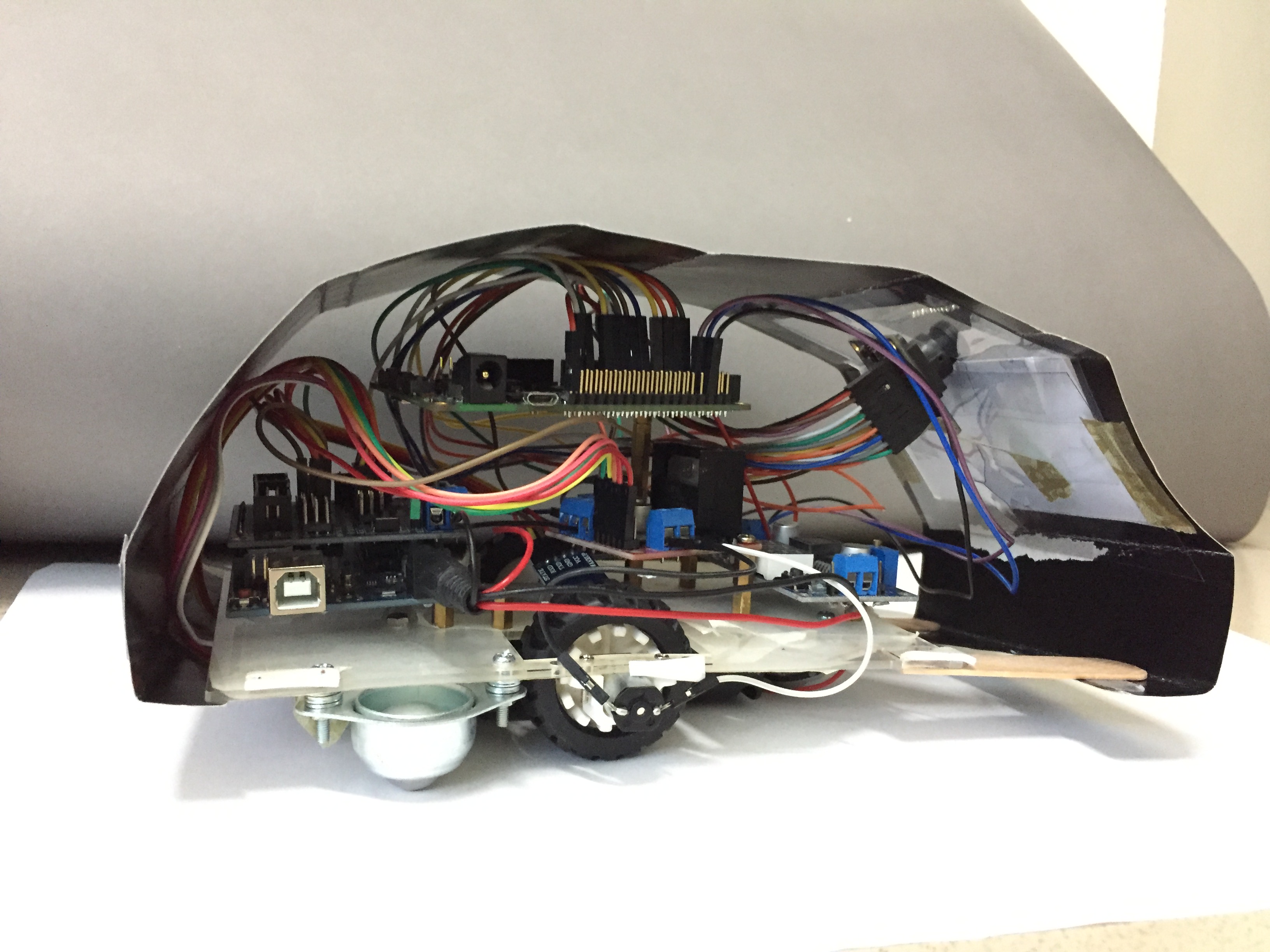 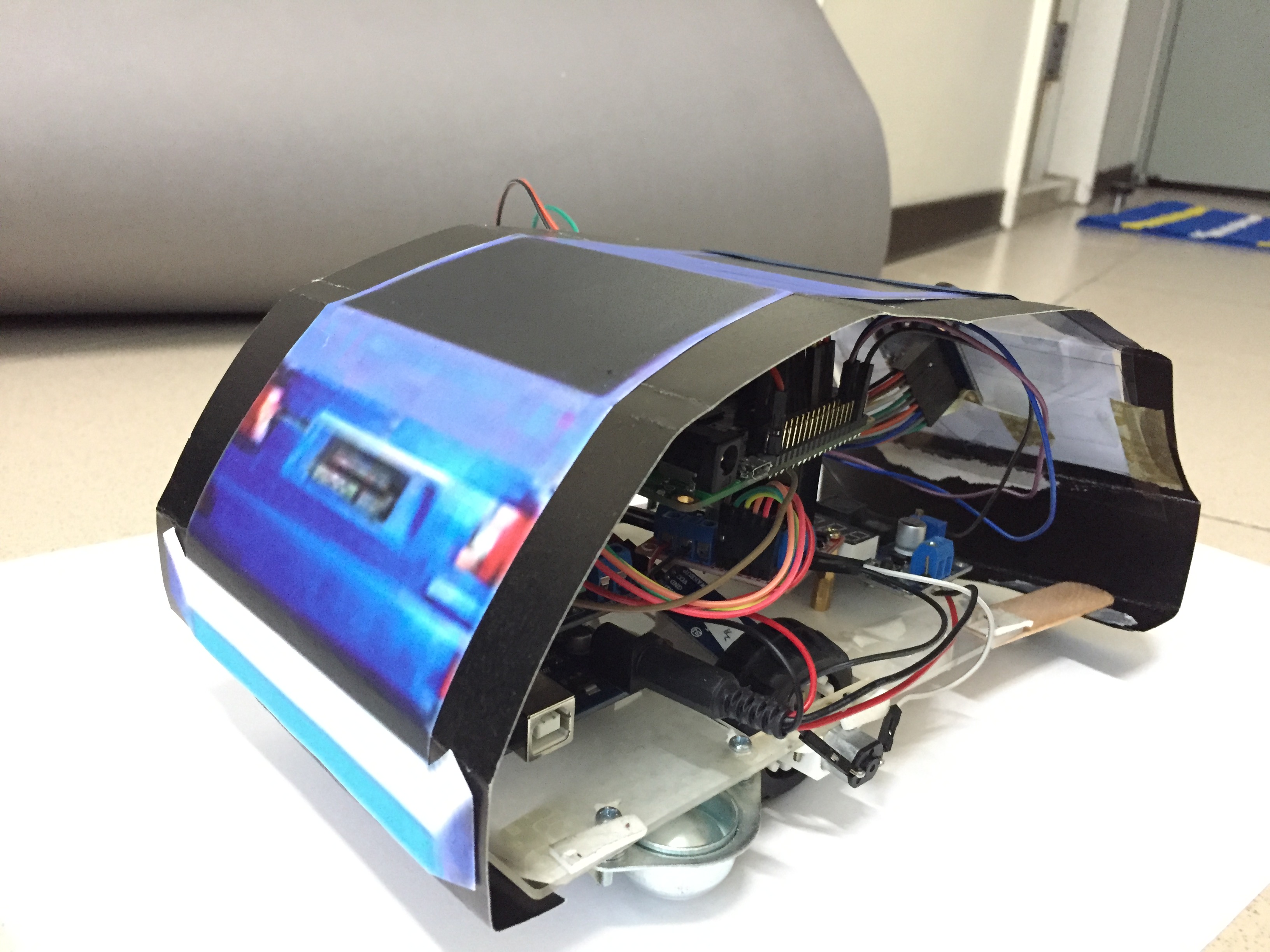 Agenda
Introduction
Technology Breakthrough
Results
Conclusion
Appendix
References
Conclusion
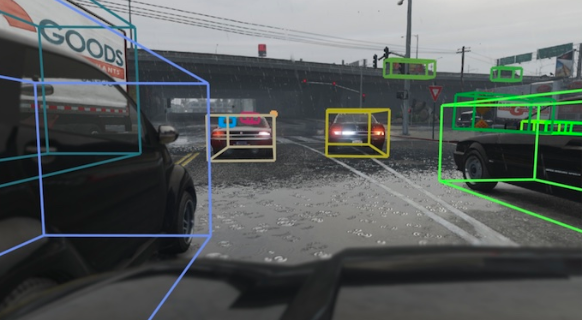 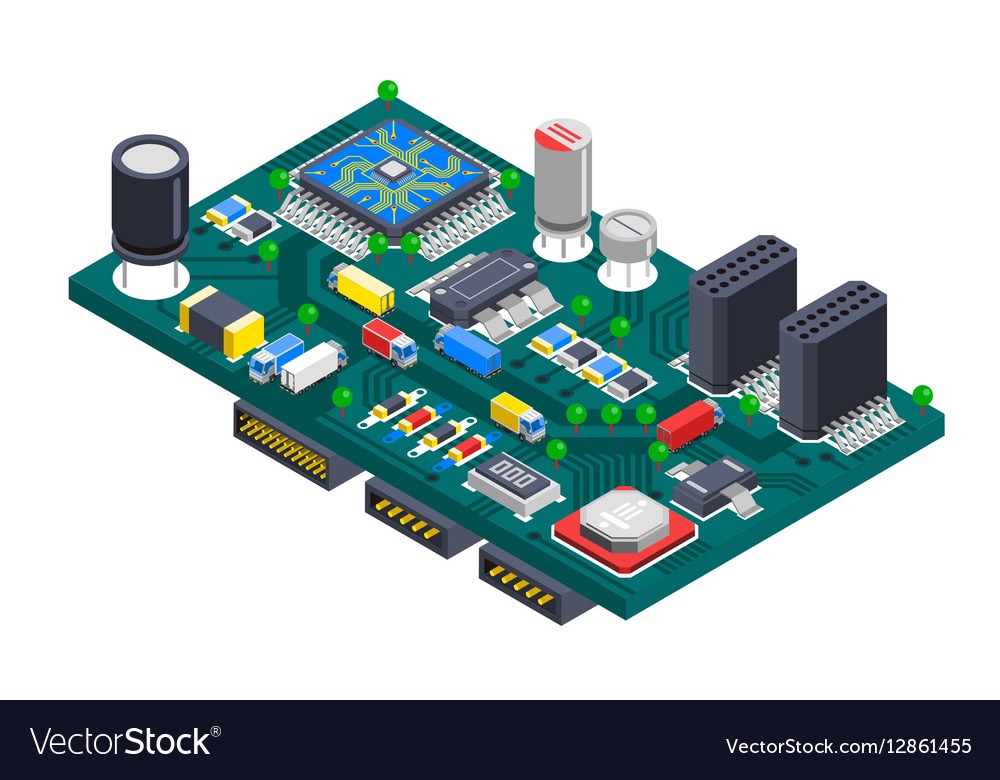 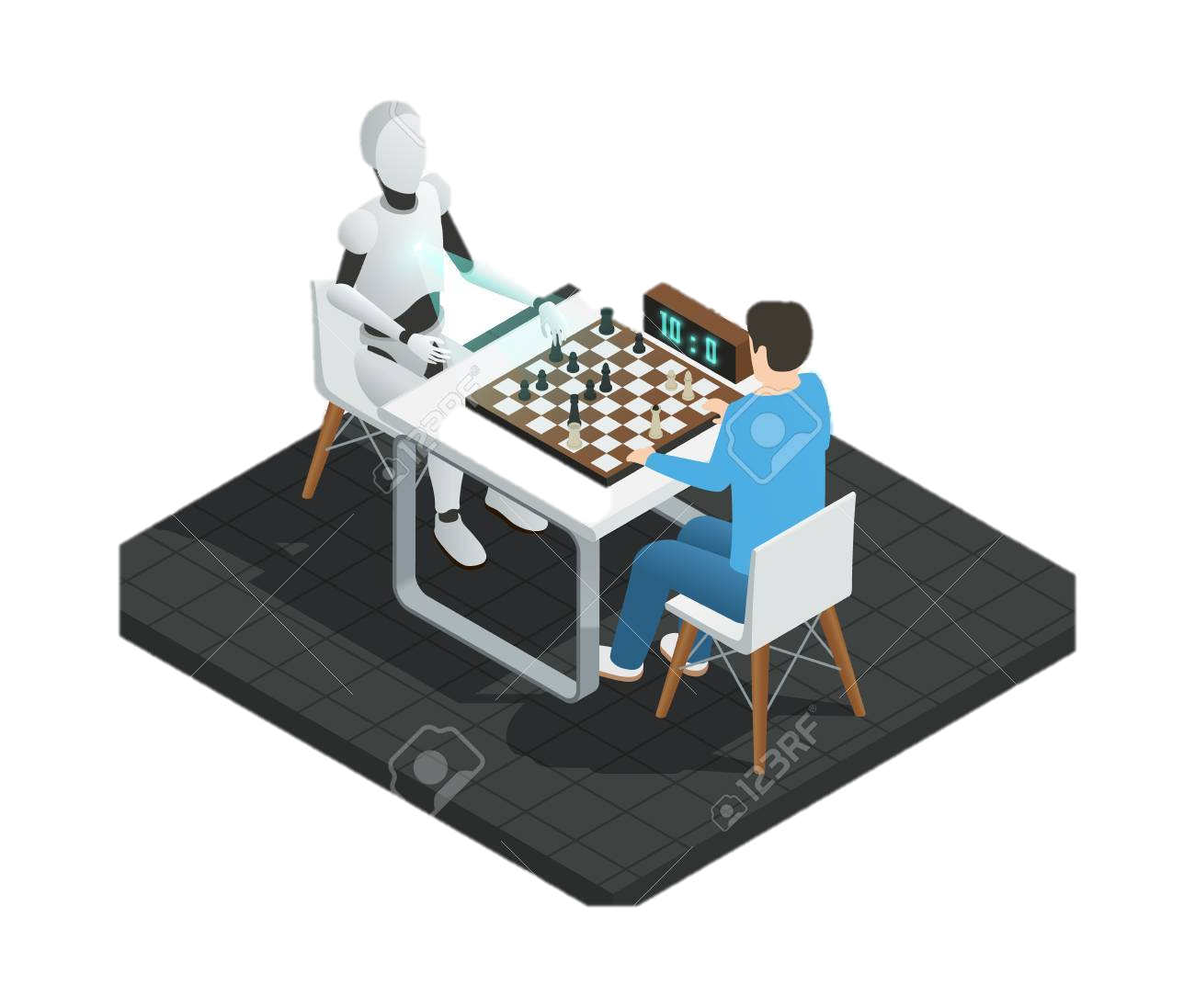 [Speaker Notes: Model Compression in Edge-Device


Realize Image Segmentation
Understand scenes
Self movement]
Agenda
Introduction
Technology Breakthrough
Results
Conclusion
References
Appendix
References
Zhao, Hengshuang, et al. "Icnet for real-time semantic segmentation on high-resolution images." Proceedings of the European Conference on Computer Vision (ECCV). 2018.
He, Kaiming, et al. "Deep residual learning for image recognition." Proceedings of the IEEE conference on computer vision and pattern recognition. 2016.
Amazon Robotics
OV7670 Datasheet
https://singularityhub.com/2017/02/10/how-robots-helped-create-100000-jobs-at-amazon/
Agenda
Introduction
Technology Breakthrough
Results
Conclusion
References
Appendix
Introduction to OV7670
OV7670 is a low-power CMOS image sensor
Low operating voltage for embedded devices
Configurable through Serial Camera Control Bus (SCCB) interface, which is similar to I2C
Supports multiple color formatse.g., RGB565/555, YUB, and YCbCr
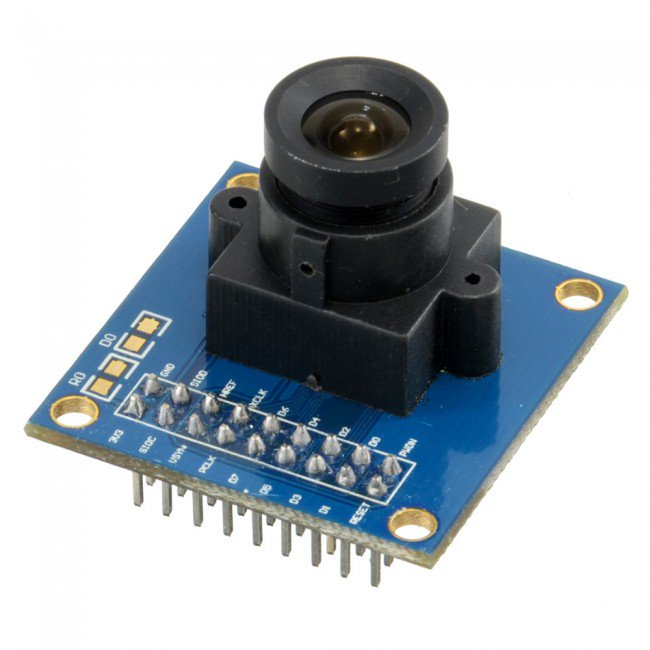 Using OV7670 with ARC IoT Kit
The SCCB protocol is similar to I2C
Initializing SCCB interface using embARC library
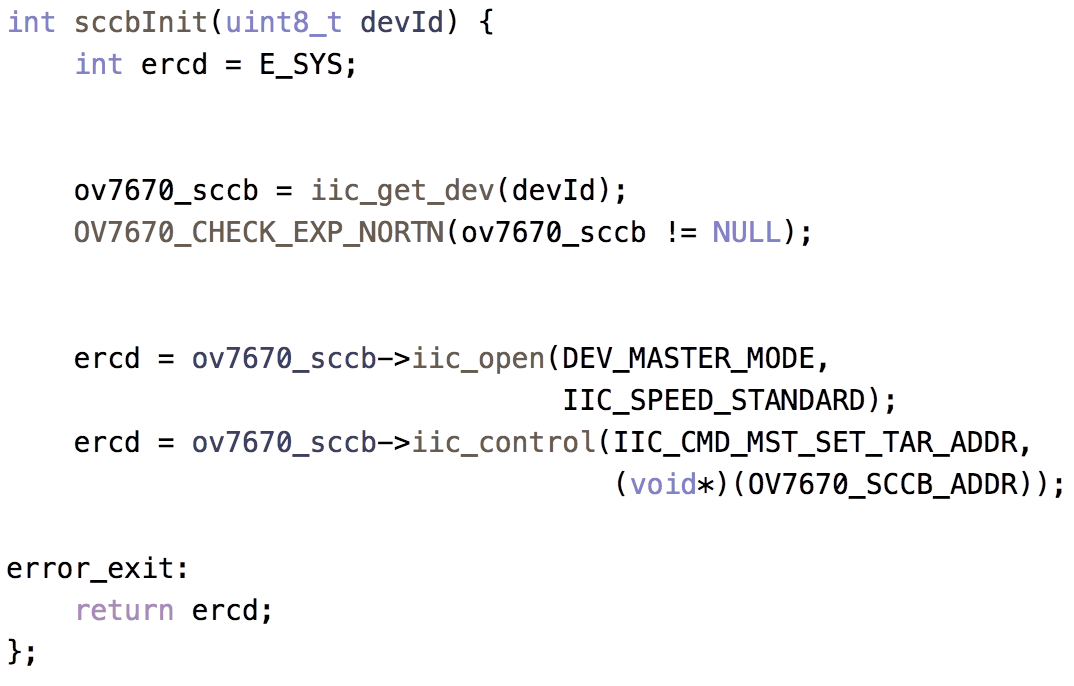 ▼ Get I2C device ID
▼ Open I2C as master mode
Using OV7670 with ARC IoT Kit
Write registers through SCCB
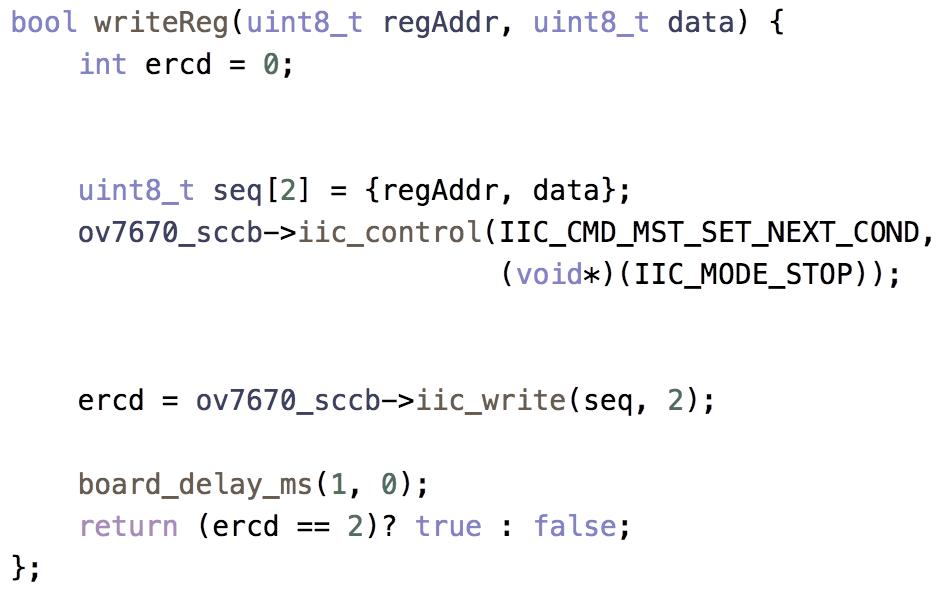 ▼ Send STOP after I2C write
▼ Write address and data using embARC I2C functions
Using OV7670 with ARC IoT Kit
Read registers through SCCB
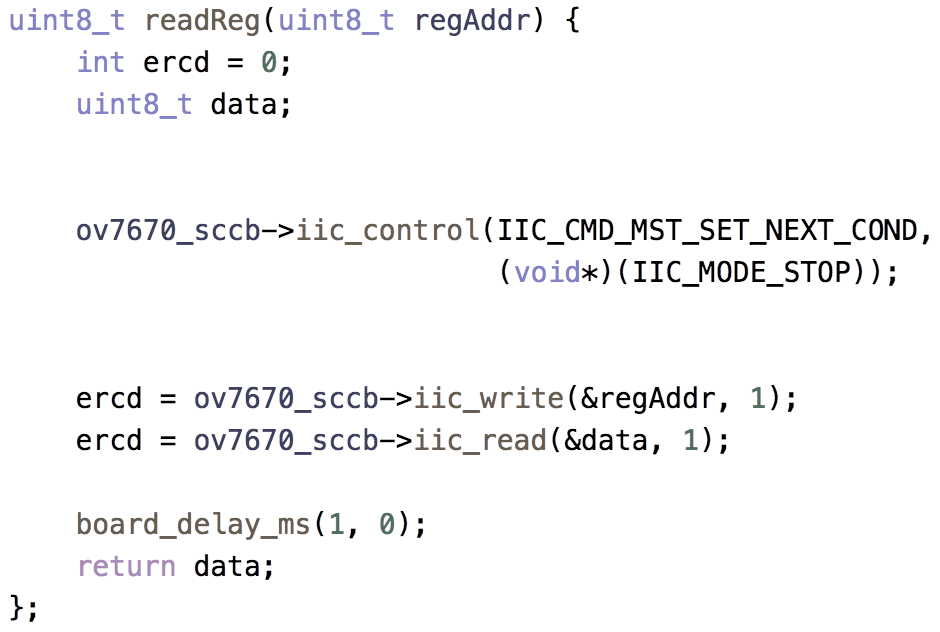 ▼ Send STOP after write address and read data
▼ Write address, then read data from the address
Using OV7670 with ARC IoT Kit
Differences between I2C and SCCB read access
I2C




SCCB
▼ Send RESTART after writing address and STOP after data read
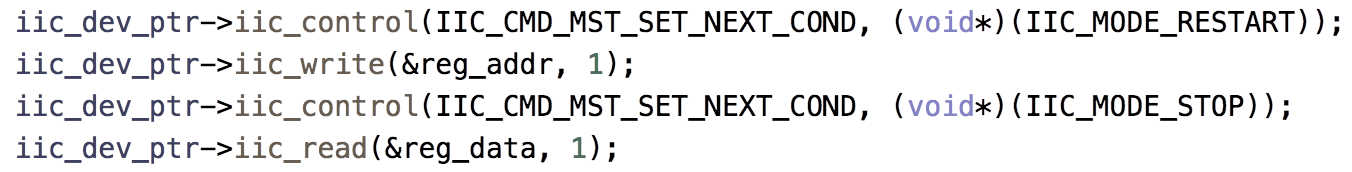 ▼ Always send STOP after writing address or data read
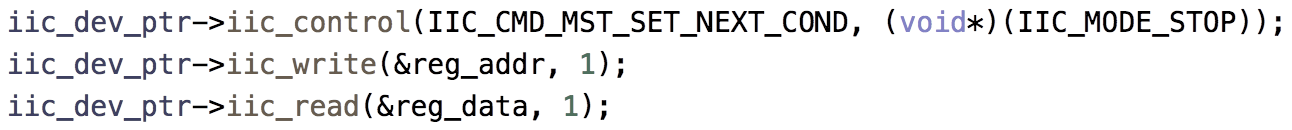 Using OV7670 with ARC IoT Kit
Camera initialization process
OV7670 configurations from the documentation
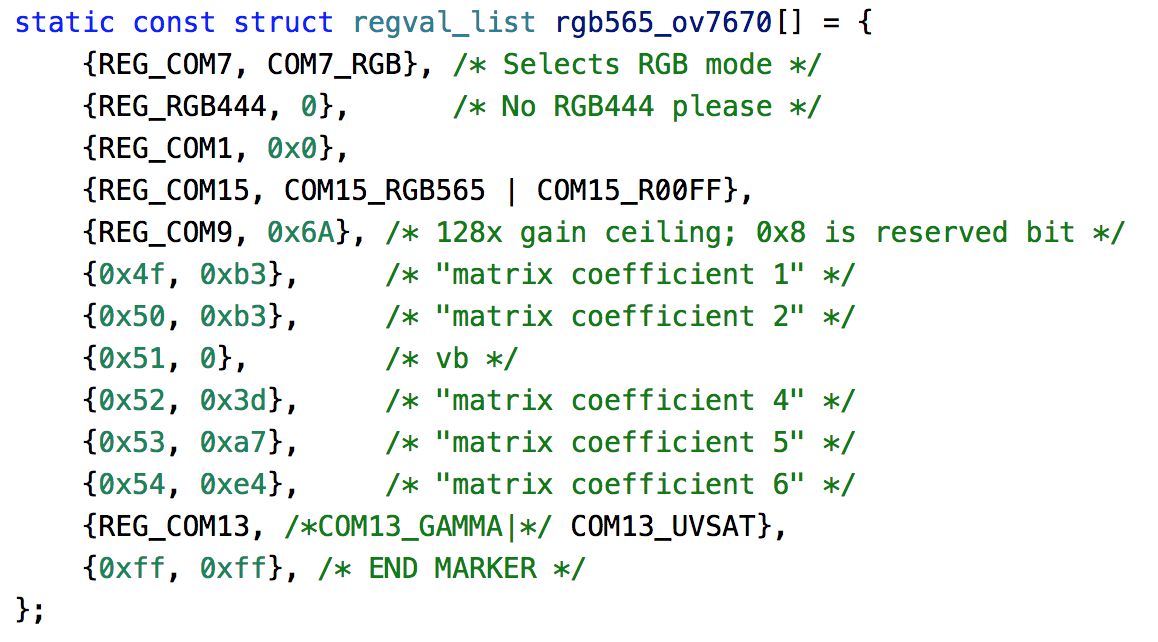 Using OV7670 with ARC IoT Kit
Camera initialization process
Writing configurations to OV7670 for initialization
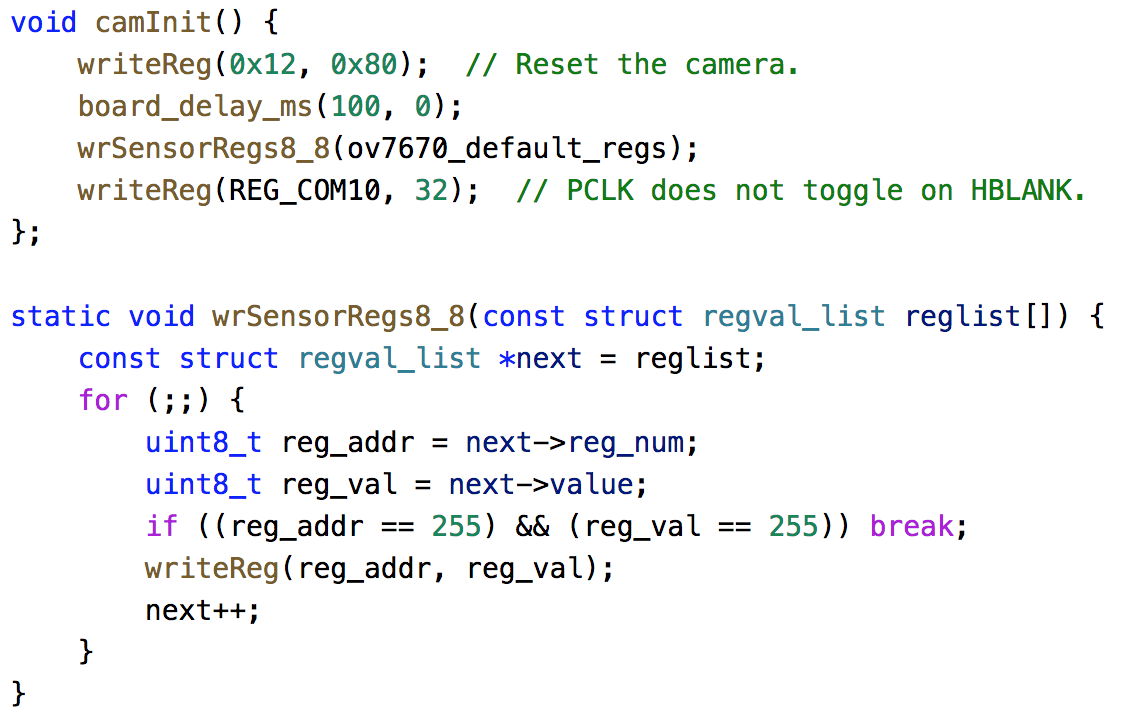 ▲ Using our writeReg() function to write configuration values
Using OV7670 with ARC IoT Kit
Generating clock for OV7670
Clock frequency 24M Hz
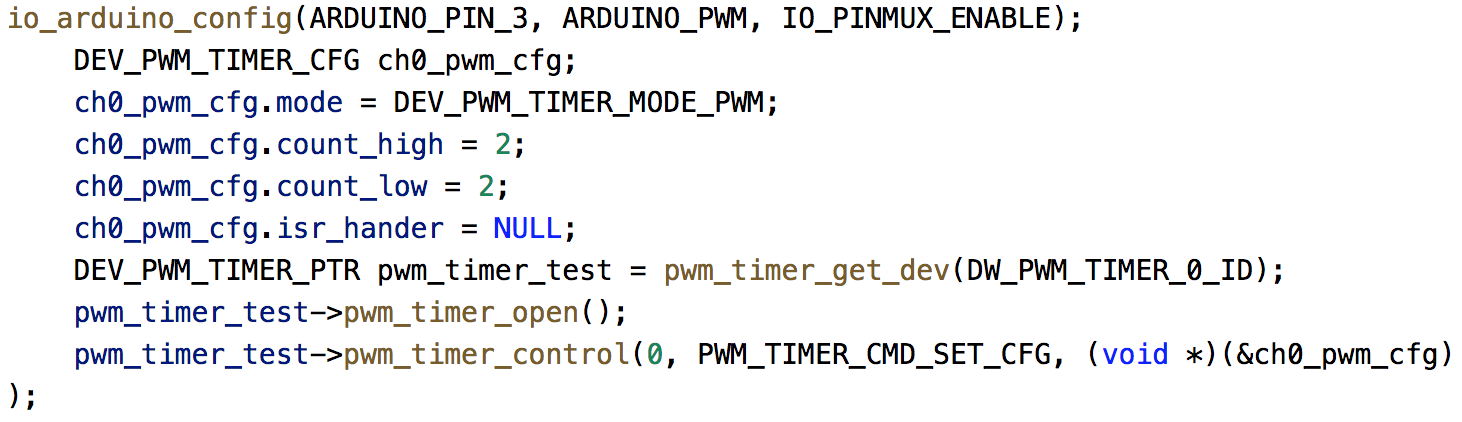 Using OV7670 with ARC IoT Kit
Reading camera pixel clock and data
At each pixel clock (PCLK) edge, we can read in pixel values from GPIO pins

However, PCLK is too fast for GPIO function calls
We use macro _arc_aux_read() in embARC to handle PCLK
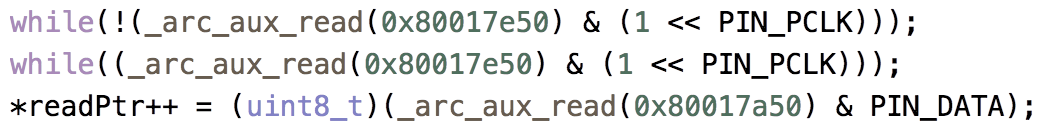 Using embarc_mli library
Extract model coefficients



Define integer and fraction bits per layer



Define weight and bias size of each convolution layer
const w_type  _W  L1_conv_wt_buf[CONV1_W_ELEMENTS] = {
 L1_WQ(-0.27608082),L1_WQ(0.1392435),L1_WQ(0.24875988),L1_WQ(-0.29018065),\
 L1_WQ(0.000143734),L1_WQ(0.024988562),L1_WQ(-0.08530177),L1_WQ(0.16210964),\
#define CONV1_W_INT   (0)
#define CONV1_B_INT   (0)
#define CONV1_OUT_INT (4)
#define CONV1_W_FRAQ   (FRQ_BITS(CONV1_W_INT, w_type))
#define L1_WQ(val)   QMN(w_type, CONV1_W_FRAQ, val)
#define CONV1_W_SHAPE {32,3,3,3}
#define CONV1_W_ELEMENTS (32*3*3*3)
#define CONV1_B_SHAPE {32}
#define CONV1_B_ELEMENTS (32)
Using embarc_mli library
Define layers' configuration





Construct the model with functions in mli_kernal_api and mli_helpers_api
mli_krn_conv2d_chw_fx8
mli_krn_maxpool_chw_fx8
mli_krn_eltwise_add_fx8
Data preprocessing and model inference
seg_preprocessing( img, seg_net_input)
seg_net()
static const mli_conv2d_cfg shared_conv_cfg = {  
    .stride_height = 1, .stride_width = 1,            
    .padding_bottom = 1, .padding_top = 1,         
    .padding_left = 1, .padding_right = 1,
    .relu.type = MLI_RELU_GEN           
};
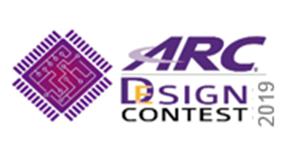